In the nearly twenty years since ASAP’s founding,the world has embraced alliances, collaboration, and interconnected eco-systems  as normal and valuable. The word “alliances,” which used to be shunned and scorned, is now embraced, cherished, and endorsed.Why, then, are we -- the strongest advocates of alliances -- not seeing more C-Suite recognition for Managing Alliances?
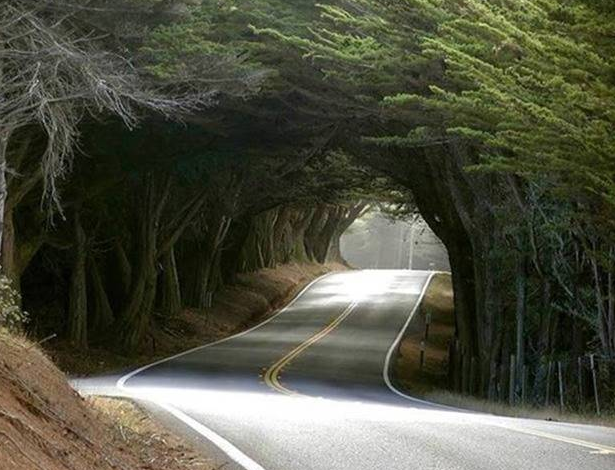 The Road  to the   C-SuiTe
Key Points
 Victims of Self Imprisonment
 Why Thought Leadership is Essential
 What Alliance Professionals Must Do
CHANGE THE GAME
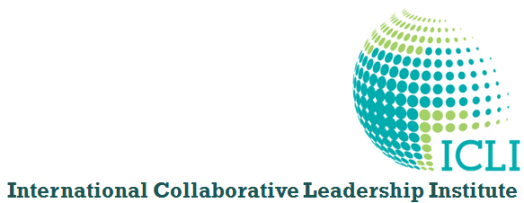 Robert Porter Lynch
1
RobertLynch@Warrenco.com
[Speaker Notes: Story: Dow Corning Chief Deal-Maker, Chief Legal Officer – 2 days could not get into their minds what an Alliance Management System might look like or create value. 
Caused a major rethinking in my mind.
I am a Collaboration  Champion – What that means: I live in a perpetual state of enlightened dissatisfaction

The Slides are a little busy because I wanted you to have them as a coaching “handbook” to understand how to Shift the Game.
I’m not going to give you the standard speech about the difference between managers and leaders (I gave that speech 15 years ago), nor the standard advice about how to influence the CFO, talk money,  etc. (I gave that speech 10 years ago) – You’ve heard that all before, and it obviously hasn’t worked. 
Today we take a different journey – fresh new thinking and Changing the Rules of the Game.]
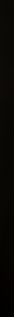 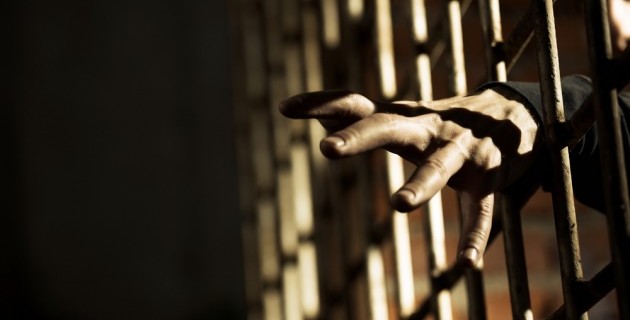 Part 1 – Why We Are Stuck
Mis Alignments Require Shift in Strategy
Part 2 – Game Changing Strategy 
Leading the Collaborative Shift -- Alliances are too Narrow
Part 3 – Shape Shifting Strategy
New Thinking , Architecture  & Mind MAAPS  			- Metrics, Architecture, Actions, Pictures, Stories 
Part 4 -- Road to the C-Suite
What We Must Do 
Alliance Professionals are Positioned for Great Careers               if……...We Change the Game  &  the Thinking
The 5 Mistakes that Cause Self Imprisonment
Shape Shifting
2
[Speaker Notes: MAAPS is the Key – the Five Elements of Mind-MAAPing is critical to changing underlying Beliefs & Perceptions. Mind MAAPS
 Determine Beliefs, 
 Frame Fears,
 Perceptions & Thoughts
 Values & What is Valued
 Rewards & Punishments
 Priorities & Possibilities 
Changing Mindsets with New Rules of the Game will get people’s attention. 
Requires Simple MAAPS]
Part 1- Why We are Stuck
Changes Required
Mis Alignments
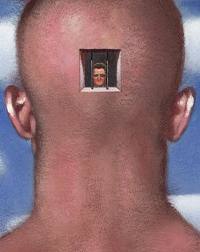 Thinking
Architecture& Branding
Need
GAME CHANGER         Fresh New
Tactical
Must Be STRATEGICCreating Competitive Advantage
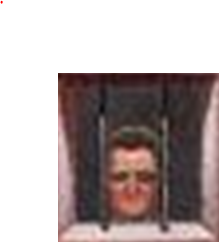 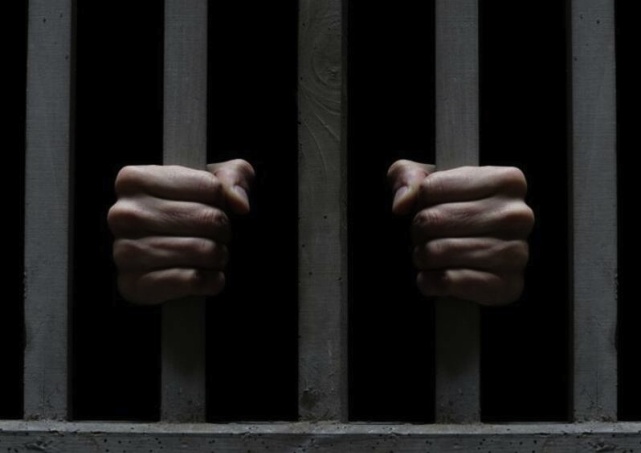 Must Create VALUEthat turns into Money
Cost-Driven
Must Empower COLLABORATION Transactional Deals SubOptimize
TransActional
Must Handle COMPLEXITYwith Collaborative Systems
Muddled
Must Be TRUSTED & VALUEDto Influence Without  Authority
Protective
Must Demonstrate LEADERSHIPbeing a Manager is Too Small
Managerial
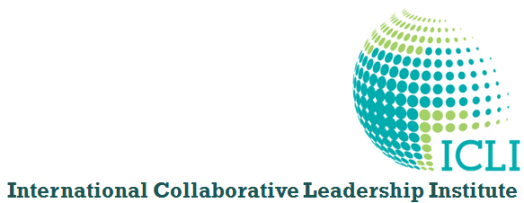 3
[Speaker Notes: If we are to gain traction, we can’t do the same things, just better. – Definition of Insanity.
The Changes Required are “Elevations of Thinking” – Something Managers don’t do, but Leaders Must Do
We need to change the way people think about Collaboration itself, and the blockages they have.  
Protection is limiting – Control is still a big issue, Lawyers and Accountants are the Controllers. Nothing inherently wrong with this, but you must be able to demonstrate a way to REDUCE RISKS by Collaboration. 
Legal Agreements & Financial Controls do not create successful collaborations – best practices instituted by leaders do.]
Part 2 – Game Changing Strategy
Road to the C-Suite  Change the GameLeadership  is Essential
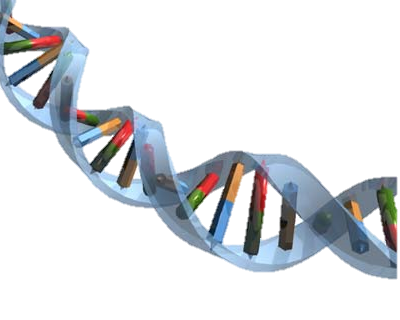 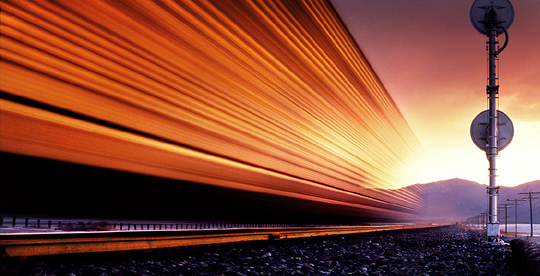 Shift has Begun 
 Who will Lead the Shift ?
Alliance Professionals?
Are we Playing too Small & Narrow?

Changing the GameShift  to a More Powerful Position

More than Alliances  Positioning  Ourselves as Value Creators
From Alliance Management  Collaborative Leadership
From Best Practices  Collaborative Systems Design
From Operational Performance  Strategic & Competitive Leverage
Collaborative
Shift
ASAP Professionals have the Ability… but do we haveVision & Drive to Lead?
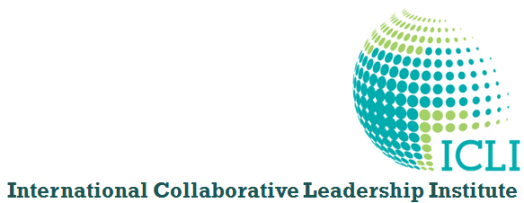 4
[Speaker Notes: Alliance Professionals Have the Collaborative GeneBut only a Piece of the Collaborative Architecture
Shift the Game: The Thinking (Beliefs, Perceptions, Ideals, Objectives)
the Architecture, the Strategy, the Positioning, the Rules, & the Tools
Cannot Lead the Shift with Managerial Thinking
We are being caught pigeon-holed and out of position, with too small a vision]
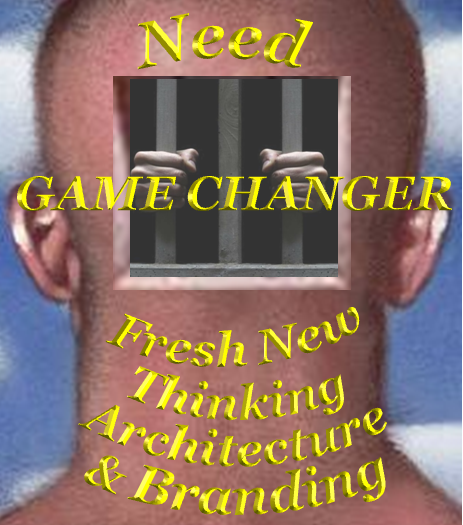 Part 2 – Game Changing Strategy
Alliance Management  Collaborative Leadership Shift  Collaborative Operating System
 Better, Faster, More Valuable 
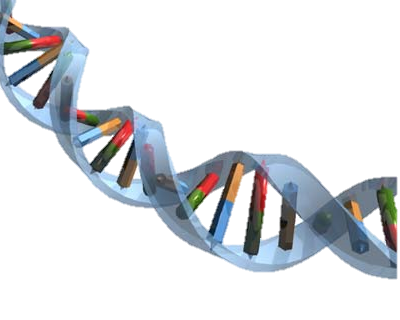 All too Often Alliance Professionals are      Pigeon-holed on Fringe of Corporate Structure
Sub-optimized Talent
Should be the Masters of Collaboration
Bring New Levels of Value to Stakeholders
Migrate/Imbed in Centers of Power
Masters of Collaborative Systems Architecture
Where ever Complexity requires Trust & Teamwork --Every Project, Department, Cross-Functional Team, Supply Chain 
	 Game Changer Strategy & Architecture        with Mind MAAPS --Metrics, Architecture, Actions, Pictures, Stories
Collaborative Leadership
Collaborative
Operating Systems
Collaborative Economics
BIG 
Picture
Collaborative Teamwork& Trust
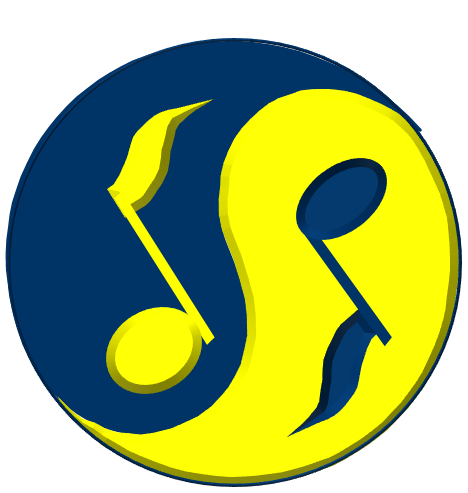 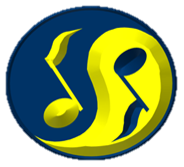 CollaborationCentral
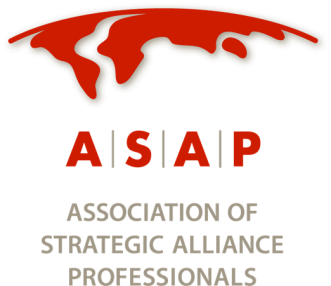 2
CollaborativeStrategy
CollaborativeInnovation
ASSOCIATION OFSTRATEGIC ALLIANCE& PARTNERINGPROFESSIONALS
Key Actions: 	Advocate & Orchestrator of Collaborative Systems for:	 	-- Innovation -- Leadership – Teamwork – Competitive Advantage
Key Messages: 	Collaboration is required for Value Creation 				Managing Complexity, Adapting to Change, Attracting Partners
Strategic Alliances  .
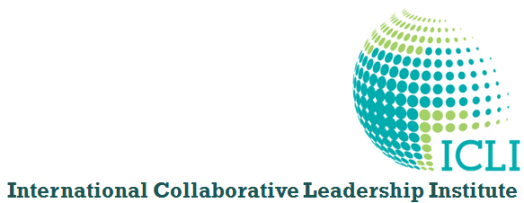 5
[Speaker Notes: Part 3 – Big Picture: Alliance Professionals Have the Collaborative Gene, but only a Piece of the Collaborative Architecture
If we cannot convince Senior Executives of the Competitive Advantage of Collaborative Systems, we are going to be boxed in, boxed out, and very frustrated. 
Cannot Lead the Shift with Managerial Thinking
Must move from the fringe to the center AND into the Functional Applications
Companies that have embraced alliances have eaten a piece of the pie – taken a sample -- but most haven’t  bought the whole pie.
Quick Test: How Many Companies put their Alliances on their Organization Chart
Alliance Professionals are already Hard Wired to be the Centerpiece of Collaborative Systems
Migrate the mindsets, skillsets, and toolsets of alliances into the mainstream of corporate functioning.
We can pull off a Game Changer Strategy NOW because we have the necessary “chess-pieces” to 
We can have alliances and partnerships on the OUTSIDE, but Transactional Disease on the inside – we haven’t changed the underlying mindsets and beheaviors
This is BEYOND ALLIANCES – IT’S A SHIFT IN CULTURE, OF COMPANIES]
Part 2 – Game Changing Strategy
The Power of Alignments
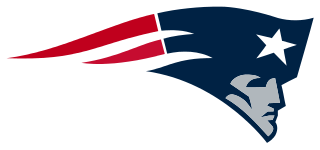 The key to success in business, and to life really, is creating aligned interests with smart people.
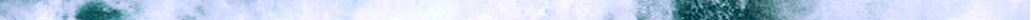 -- Robert Kraft, owner of the New England 


the most successful sports dynasty in history.
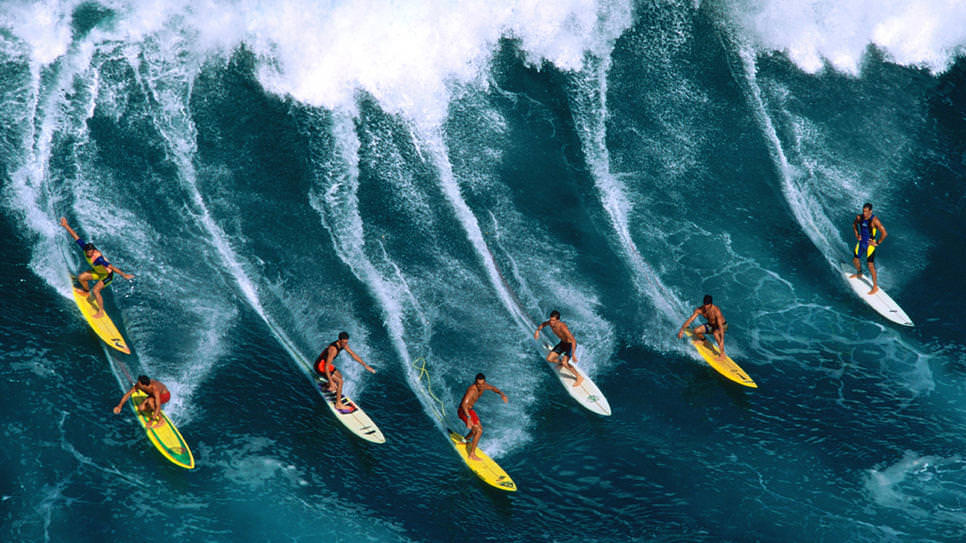 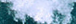 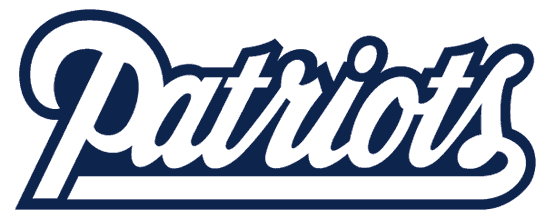 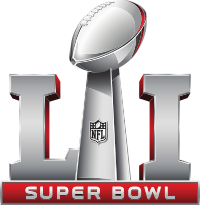 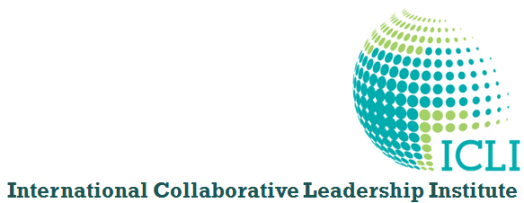 6
[Speaker Notes: Alliances  are all about Alignments  -- So Is LEAEDERSHIP
Alliances – in fact every organizational system (leadership is a system) – can be understood, diagnosed, and its functions improved by looking at the 4 Alignments]
Part 3- Shape  Shifting    minD MaAps
Metrics, Architecture, Actions, Pictures, Stories
Alliance Management  Collaborative Leadership ShiftLeadership  as  Aligned  System
Cultural
  Strategic Alignment:
Co-Create an Inspirational Common Vision, then chart an Innovative Strategy that generates a Significant Competitive Advantage and Value Delivery or Improvement over the Competition.
  Cultural/Leadership Alignment: 
Leaders build Culture of Trust & Teamwork  & Governance  that Unleashes & Focuses Human Energy on High Performance & Achieving Strategy.
  Operational  Alignment:
Build Coherent Organizational Teams, with Accountability, Measures of Success, Best Processes/Practices & Rewards  that produce great results.
  Dynamic ReAlignment:
Innovate/Adapt & Reconfigure/Restructure as results are achievedand conditions/situations change
Dynamic Realignment
Alignment
Adversity
Operational
Opportunity
Crisis
Strategic
Alignment
Key Actions: 	Use the Four Alignments to Design Excellence		Create Internal Alignments & External Alliances
Key Messages: 	Alliances are “External Teams” built on Trust 		Use Alliance Practices to reduce Internal Silos
Alignment
T i m e
Comp
ion
it
et
C hange
SIMPLE MODEL  Leadership, Metrics,Alliances, Change Mgmt, Negotiations, Hi-Performance Teams, Diagnostics
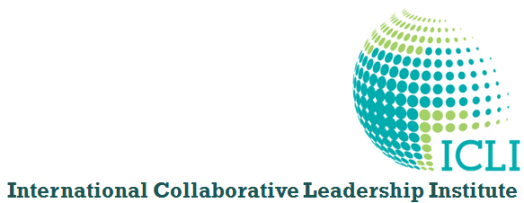 7
[Speaker Notes: Great Leaders do 4 things Really Well

Ask 20 people about their leadership model, and you will get 20 different answers. This is not based on traits, characteristics, habits, or personality – LEADERSHIP IS A SYSTEM OF ALIGNMENTS
Yes, it’s that simple – Plus the Courage of Your Commitment

The breakthrough here: Most approaches to leadership are based on habits, traits, personality, & characteristics. – this gets everyone stuck, because these are not universal, and often situational .
The 4-Alignments is not based on these – it takes a Systems Approach  to leadership, making leadership an inter-dimensional discipline. 
Think of your computer as a 4-Alignments system – Hardware, Software, User-Interface, Upgrades

Managers focus primarily on Operational issues – day-to-day; while great leaders emphasize all four dimensions.

TransAlignment is a new word to address the things that have been missing in alliances,  mediation, negotiations, long term relationships. 

Alliance Professionals have become one-dimensional – focusing on operations – without a model for Multi-Dimensional winning. 

This does not obsolete what you already know and do, but adds to your repertoire. It’s appropriate for long-term organizational relationships, it provides important frameworks and tools that can be used in a multitude of situations.
Think of these as the 4 Levers – for shifting any system]
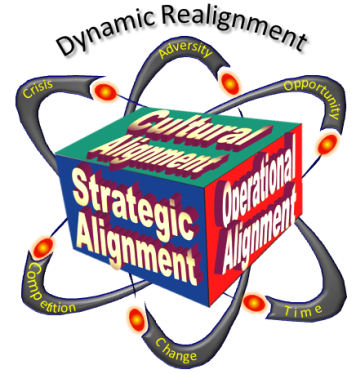 Part 3- Shape  Shifting   minD MaAps
Metrics, Architecture, Actions, Pictures, Stories
Alliance Management  Collaborative Leadership Shift Strategic Alignment
AIM of STRATEGY
Transform Vision & Strategic Assets
Into Value that creates Competitive Advantage
Quickly & Efficiently
Key Actions: 	Link & Leverage Strategic Assets  across  Span of Value Chain
		Learn what each  Senior Executive can contribute Strategically 
Key Messages: 	Keep Competitive Advantage, Strategy & Speed  front & center 		Alliances are NOT Transactions, NOT Deals, Not Tactical
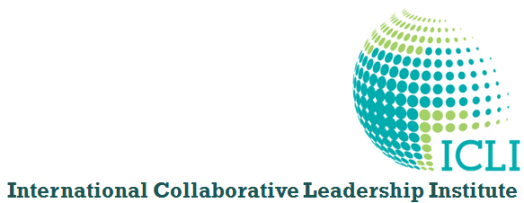 8
[Speaker Notes: The Aim of Strategy must be your Personal Brand – ASAP’s Brand & Game
What is your Personal Vision & Aspiration
Strategic Assets are not just physical – they are YOUR PERSONAL STRATEGIC ASSETS?]
Generate
Competitive Advantage
Battle
and
of
Maximize
Value Flow
Value
End to End (E2E)
in Our Value Chain/Network
Chains
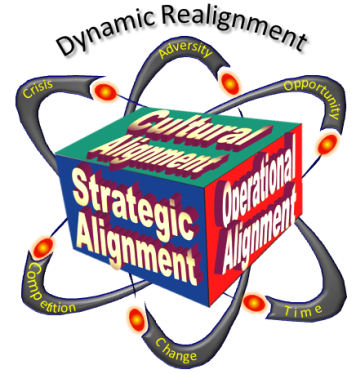 Part 3- Shape  Shifting    minD MaAps
Metrics, Architecture, Actions, Pictures, Stories
Alliance Management  Collaborative Leadership Shift  Strategic Alignment
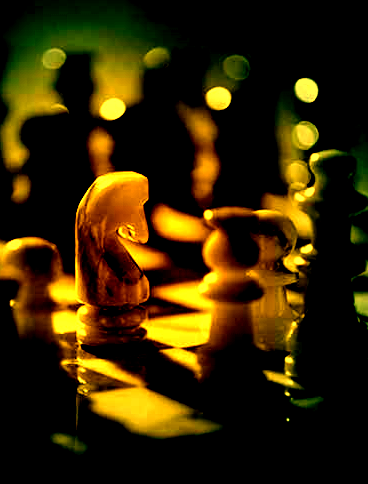 Key Actions: 	Get Your Supply Chain & Market Strategy Engaged
		Get Alignment on Metrics of Competitive Advantage
Key Messages: 	Must Maximize Flow  & Speed of Innovation & Value		Cost is less important than Competitive Advantage
Our Strategic Suppliers
Our Company
Our Partners
Our Ultimate Customers
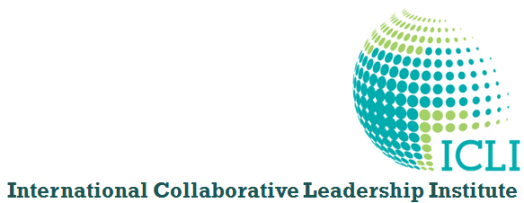 9
[Speaker Notes: If your company doesn’t have a Value Chain/Network/Eco-System Strategy, it is thinking too narrow 
Must Think “Outside the Box” of our own company. First start by “connecting the boxes”
The issue of Value & Value Flow must be addressed
If you don’t shift the Thinking to Value & Competitive Advantage, you will be diminished to Cost and your Value will be Questionable. – the next slide shows why we have been stuck in an ARCHAIC VALUE Paradigm]
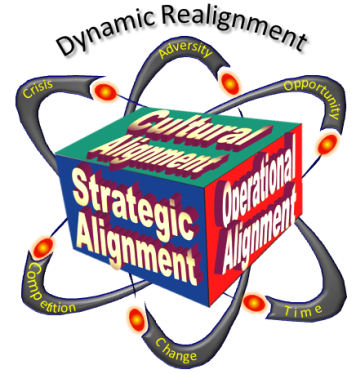 Part 3- Shape  Shifting    minD MaAps
Metrics, Architecture, Actions, Pictures, Stories
Alliance Management  Collaborative Leadership Shift Strategic Alignment
Value Elephant in the Room
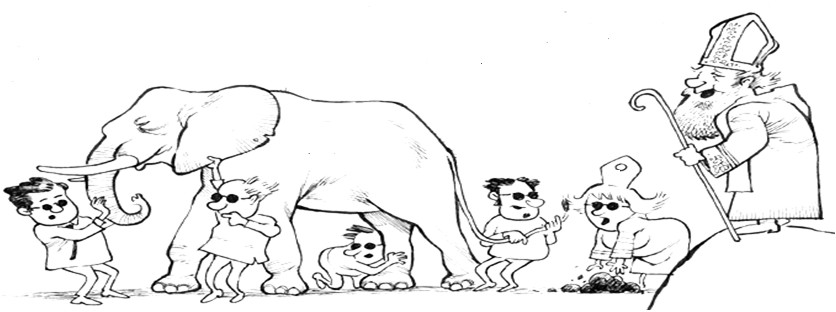 Go Forth Professors –Analyze  evidence; Cite your sources; Give us expert advice
It’s aCarpet!
It’s aSnake!
It’s aTurd!
It’s aRope!
VALUE
It’s aTree!
Key Actions: 	Focus Thinking, Language & Metrics  & TRAINING on Value Generation 		Use Strategic Return on Investment to help focus Value Metrics
Key Messages: 	Purpose of Business: to Maximize Value Alignment for Stakeholders		 If Value is Vague, everything Defaults to Cost or Revenue + MisAlignment
Law
Supply
Mktg
Ops
Business Schools
Fin
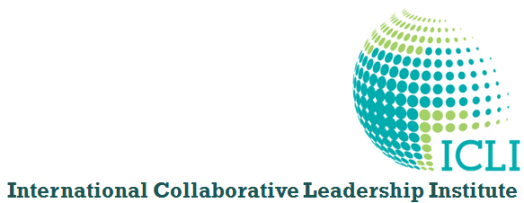 10
[Speaker Notes: Let’s be straight – Business Schools have done an ATROCIOUS Job wrapping their arms around VALUE. So they’ve skirted the issue, focusing on everything else. And our profession has fallen on its face by not inventing a Value Architecture that can carry us forward. 
This is a simple but Revolutionary idea – the Big Picture that’s been missing since the beginning of Capitalism on the trade routes of  the Egyptian era – commerce that was based on trading, bargaining, and exchange, not creation of value – which the Greeks really mastered, but economics never grasped. Marco Polo’s “trading” is the basis of commerce – commercial thinking & economics. We are stuck in a Middle Ages Time Warp – It’s High Time to break loose! – The next Slide shows where to start
Without Value Alignment, not only does everything default to Cost or Revenue, but Misalignment causes the stakeholders in the Value Flow to go crossways – Investors against Management against Employees against Suppliers (Milton Friedman & Agency Theory – The purpose of Business is to create Shareholder Value. 
WE ARE PUMPING OUT 100,000 MBAs a YEAR – GIVING THEM MUDDLED THINKING ABOUT BUSINESS & COLLABORATION – If you want to CHANGE the GAME, you’ve got to change the thinking of management – this means ReTRaining – their learning is OBSOLETE..
Must fill the Value Vacuum – don’t wait for the business schools  -- We need to get out in front of this – Value Maximization]
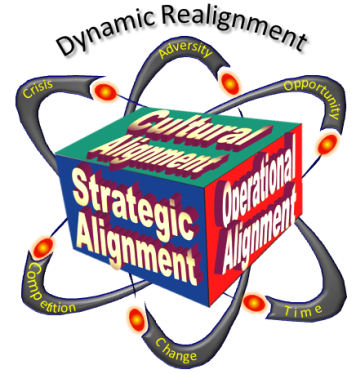 Part 3- Shape  Shifting    minD MaAps
Metrics, Architecture, Actions, Pictures, Stories
Alliance Management  Collaborative Leadership Shift  Strategic Alignment
VALUE PROPOSITION
VALUE STRATAGEMS
VALUE DRIVERS
VALUE

  MAXIMIZATION
STRATEGIC VALUE METRICS
VALUE DELIVERY HIERARCHY
STRATEGIC
COSTVALUE MANAGEMENT
Key Actions: 	Master the Disciplines of Value Maximization & Teach Them		Be sure C-Suite, Legal & Finance are on board with Value
Key Messages: 	Never Learned  Value Max in Business School – Should Have!			 Take Charge of Value Paradigm – Don’t let it default to Cost/Revenue
VALUE CHAIN COMPETITIVENESS
VALUE CREATION& FLOW
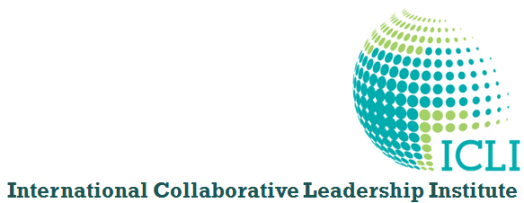 11
[Speaker Notes: Executives espouse  Value, put seldom actually have a structured discipline about how to create value. 
Value Maximization is a Discipline – an integration of key value elements. It must be part of your team’s core thinking – and mastered by senior management. It should have been part of Business 101 – so anyone who is just “good” at Value Max Thinking is better than everyone else.]
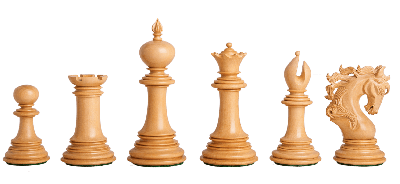 Part 3- ShapeShifting – Mind MaAps
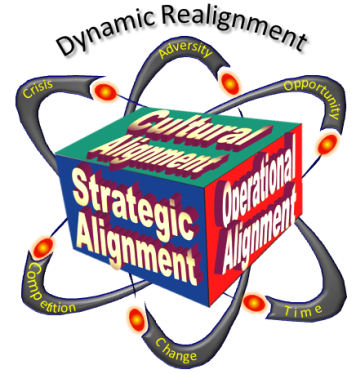 5. Value Creation Strategy
Obsolete the Competition
4. Value Addition Strategy
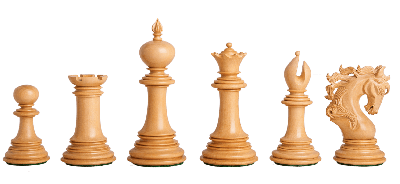 VALUE DELIVERY HIERARCHY
Out Perform  the Competition
5-7 Key Stratagems Per Step
Cost  Value Shift
AdversarialTransactionalCollaborativeShift
3. Value Transaction Strategy
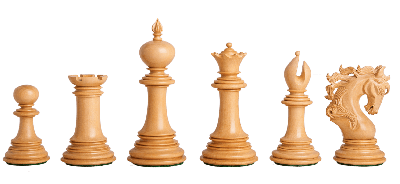 Out-Deal the Competition
Potential Value Contribution
VALUE
MaximizationSTAIRWAY
2. Value  Protection Strategy
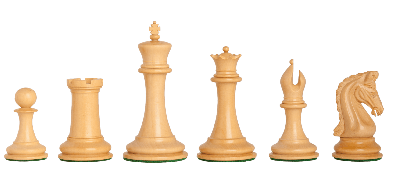 Protect Against Predators
Key Actions: 	Assign % of Strategic Actions for Each Level – Make % Visible
		Learn the Key 5-7 Stratagems to Execute at each  Levels
Key Messages: 	Value Maximization is the “Game Book” for Winning 
		Differentiate  Three  Cultures  (ATC) & Their Impact
1. Value Depreciation Strategy
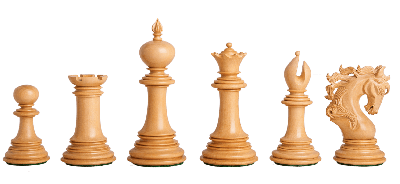 Win at All Costsor Win without Creating Value
Integration Required
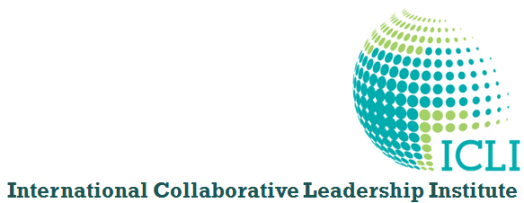 12
[Speaker Notes: Don’t get trapped into trying to Define Value – this is situational (like in football) and varies based on your strengths, assets, and the other side’s needs. The Value Stairway shows you the basic moves on the chessboard.
Pay attention to the last double arrow – Adversarial – Transactional – Collaborative because this is the culture Paradigm that is Implied/Implicit but  NOT EXPLICIT in your company – and driving you and everyone else CRAZY
Where is the KING? Stay Tuned
Story of Dow-Corning – Chief Deal Maker and Chief Legal Counsel – spent 2 days with them – pulled out every fancy slide, every magic trick, every titillating story, every example I could muster – and I still didn’t get through. Why? Because they were in modes 2 (lawyer)  & 3 (deal maker). I then sat down with Steve Rogers and mapped out this new thinking,   (I’m sure if the CFO was with us the problem would have been exactly the same.]
Alliance Management  Collaborative Leadership Shift  Cultural Alignment - Operating System
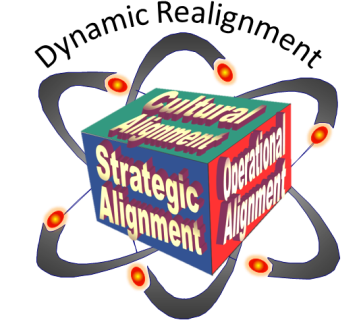 Three  Fundamental Ways of Interacting
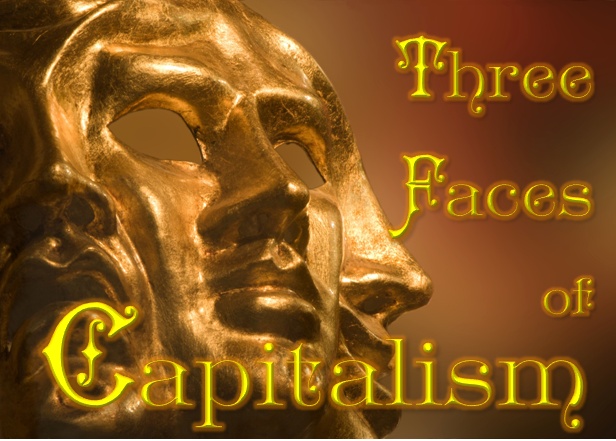 Use in Complex, Changing, Innovative, Interconnected Systems
Collaborative
Value Creation
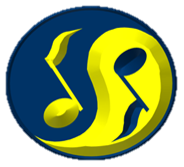 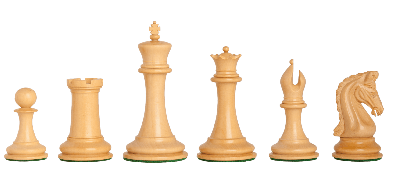 AdversarialTransactionalCollaborative
Use in Simple, Highly Repetitive, Stand ApartCompetitive Systems
Transactional

Value Exchange
Key Actions: 	Master the Strategies & Practices of Collaborative Value Creation
		Leaders Focus Time & Energy on Culture – Mindsets/Beliefs drive Action
Key Messages: 	Never Operate Alliances in the Lower Zones or with Muddled Mindsets
		Transactional Deal-Making Mindsets undermines Alliances & Complexity
BEWARE! 

Muddled Culture
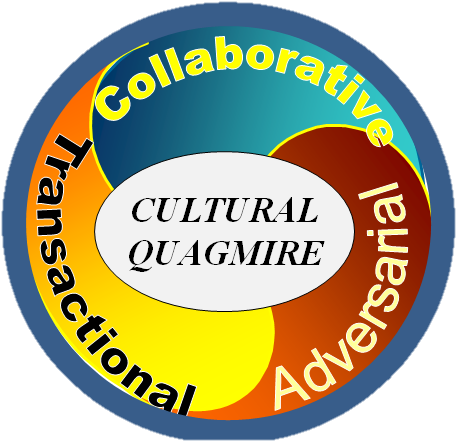 Generally AvoidZero-Sum Game
Adversarial 

Value Depreciation
Cultureis KING
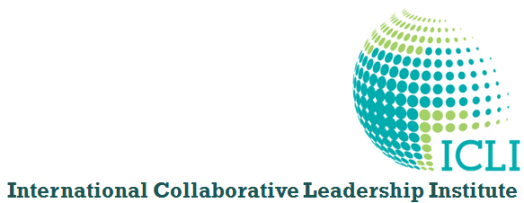 13
[Speaker Notes: `-- just like a computer’s Operating System  (PC, Mac, Linux, etc) it determines how the  
manage the  company’s (computer’s) Assets & Resources, such as the human resources, assets, structures, key functional areas, inputs, and outputs, (hardware)
establish a user-interface, (the Culture) especially how people perceive their realities, interact with others, understand their roles, priorities, rewards, punishments, (user) and 
execute Functional Operations -- and provide services for applications and functions, such as operations, customer service, delivery of products, research, etc. (software)
Learn How  to Distinguish the Mindsets & Preferences of Senior Mgmt
Many Companies are “Tri-Polar”  -- Some of Collaborative, TransActional, Adversarial – imbedded in pockets controlled by specific individuals whose nature or training is inherently of this style.
Leaders focus a lot on Culture – Managers don’t – they focus on Operational Performance
You won’t get rid of Transactional Thinking – and shouldn’t – just be sure it shows up in the right time and place. Adversarial Thinking is only appropriate when faced with an unethical enemy. The biggest problem is that too much thinking out of business school is “Muddled” – mixing a smattering of the three mindsets, not distinguishing when one is better utilized than the other. 
The MUDDLED Paradigm  is what generally prevails – Implicit & Corrosive. This is why people say “Culture is King” 
Why is this so Important? Because it Directly Impacts COMPLEXITY
MUDDLED Cultures falter in COMPLEXITY – Turn to their Lawyers to Protect themselves
Culture is KING – but Managers don’t focus on culture, neither do Transactional or Adversarial Leaders, who focus on Deals or Personal Power 
Muddled cultures – Speak Alliances, Think Transactional, Do Adversarial]
Alliance Management  Collaborative Leadership Shift  Cultural Alignment - Operating System
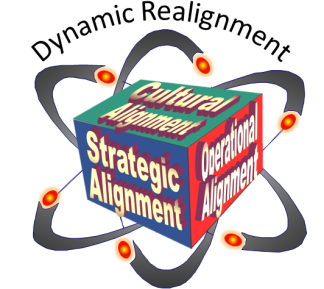 Part 2- Shape 	Shifting
HumanResources
Each Major Project is an inter-connected set of processes, systems, rules, relation-ships, traditions, and technologies.
Outcome can be either Value Creation, Value Exchange, or Value Destruction on least 10 factors
OPERATING SYSTEMat Interface determinesthe outcome’s pathway
SupplyChains
Facility Design
&
Operations
Complex $ Multi-BillionProject 
Execution
80-100% Success Rates
Speed of Delivery
Coordination of Effort
Human Energy/Enthusiasm
Alignment of Goals
Litigation & Adjudication
Integration & Planning
Redundancy & Duplication
Productivity & Learning
Joint Problem Solving
Teamwork & Synchronicity
Collaborative
Value Creation
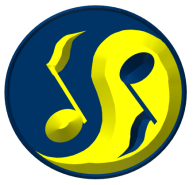 Stakeholder

Management
Logistics

Management
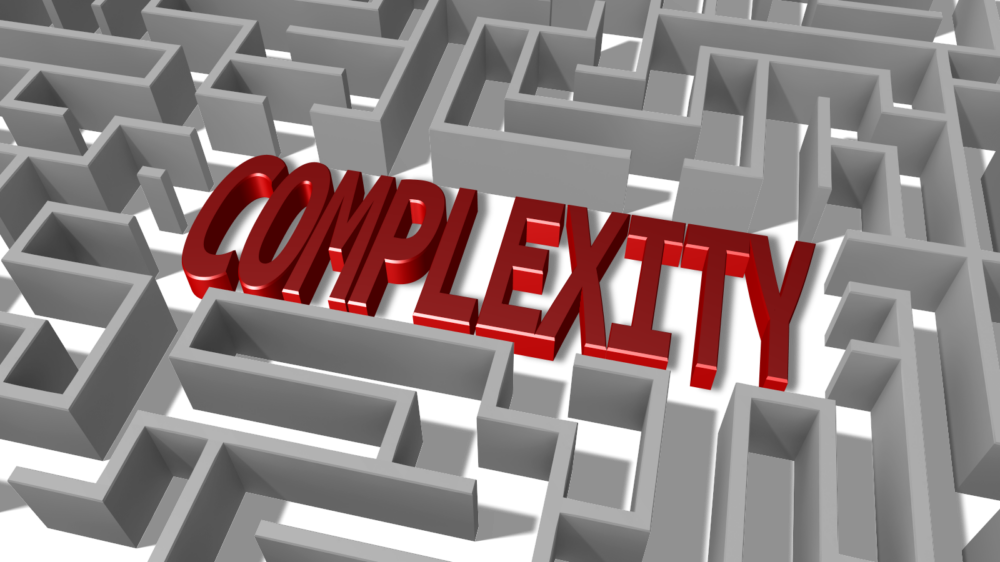 20-30% Success Rates
Transactional

Value Exchange
Field

Operations
Health & Safety

Management
Key Actions: 	Ensure Complex Projects are based on Collaboration
Key Messages: 	Collaboration Highest Chance on-Time/Budget & Reduces Risk
		Alliance Best Practices = Great Framework for Collaboration
Emergency 

Management
>10% Success Rates
Risk

Management
Adversarial

Value Destruction
Contract

Management
Time & Budget Impact(Overrun = $1 M/hr)
Information 

Systems
Environmental

Regulations
Customer  

Relations
Technology

Improvement
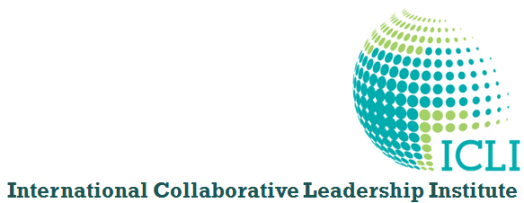 14
[Speaker Notes: WHY COLLABORATION – ESSENTIAL TO MANAGING COMPLEXITY
Called “Pathway Dependency” – it determines the future
This is WHY Collaborative Culture (Operating System) is so important and why YOU are the ones to carry the banner into the C-Suite!
COLLABORATION IS NECESSARY TO MANAGE COMPLEXITY
In a Multi-Billion Dollar Project, the Cost of an Hour = $1 MILLION ! We examined 90 major projects
It doesn’t matter whether it’s a Project, Alliance, Corporation, or Acquisition – this is the System Architecture and why the Operating System is so critical When trust/collaborative culture is missing, the “synaptic gap” between neural centers is broken and the network becomes “dysfunctional” just like what happens when alcohol interferes with synaptic  gaps in the human neural system. An adversarial system is like Introducing arthritis in the joints, lung cancer, heart disease, diabetes, and Alzheimer's into the system and expecting it to perform perfectly. 
Measure the secondary network’s Chemistry/Cultural Alignment – Trust & Teamwork, and Operational Alignment – productivity/efficiency & speed/flow, and Voila – you can predict the on-time, on-budget capability of the systems.
Project Managers must be Project Leaders, adept in the 4-D Alignment.
We can have Alliances on the Outside, but Transactional or Adversarial Operating Systems on the inside!!!!!!!~!
The amount of Money WASTED, the Extraordinary amount of Non-Value Added Work introduced through TransActional & Adversarial Cultures is Mind-Boggling – The Next Slide will show you some Value/Money/Competitive Advantages]
Alliance Management  Collaborative Leadership Shift  Cultural Alignment - Operating System
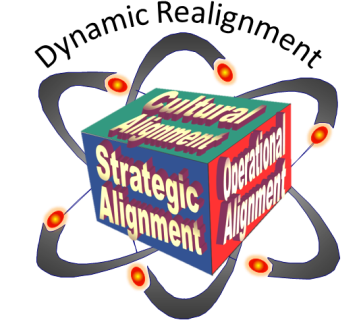 Part 2- Shape 	Shifting
Collaboration Produces SignificantEconomic Advantage – 25% GAIN**based on over 5,000 senior executive inputs
Increases in Productivity & Profit
Increases in Speed & Flow 
Increases in Innovation & Problem Solving
Increases in Simplicity,  Synchronicity & Synergy 

Reduction in Non-Value Added Work (Lean)
Reduction in Breakdowns @ Interfaces 
Reduction in Job Turnover & Disengagement

	Economics of Collaboration – endorsed by Senior Economist from World Bank
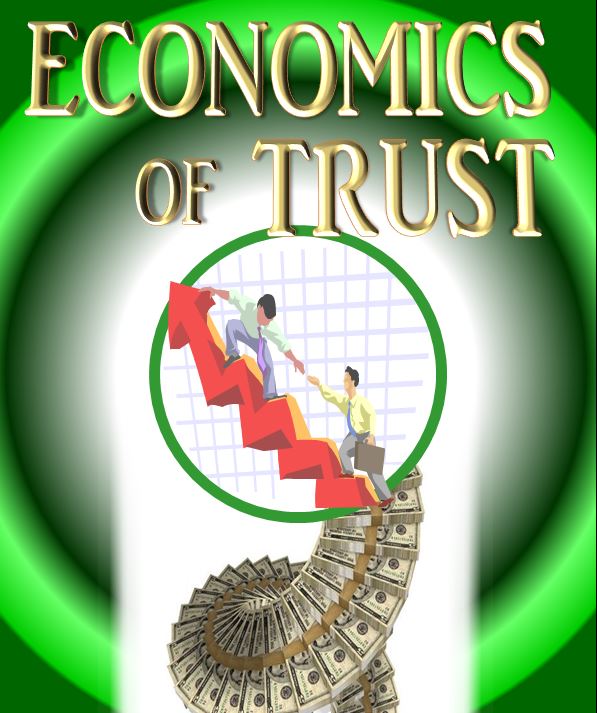 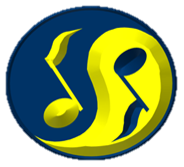 Collaborative
Value Creation
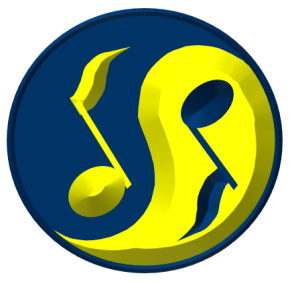 Key Actions: 	Evaluate Trust’s Impact on Profits (TIP)		Use Alliance Methods to Improve your Company
Key Messages: 	Alliances are “External Teams” built on Trust 		Alliances are the beginning of Collaborative Shift
Trust’s Impact on Profits
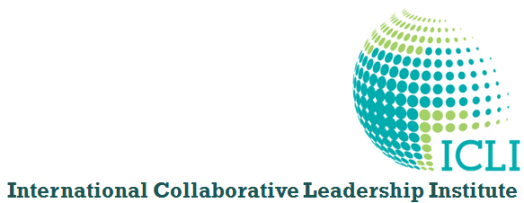 15
[Speaker Notes: The 5000 inputs from Senior Managers was highly supportive – 25% gains were actually conservative.
See Go Productivity Supply Chain Data
Relate this to Managing Complexity (prior slide)

Collaboration is built on a TRUST Foundation – the Next Slide]
Alliance Management  Collaborative Leadership Shift  Cultural Alignment  - Teamwork & Trust
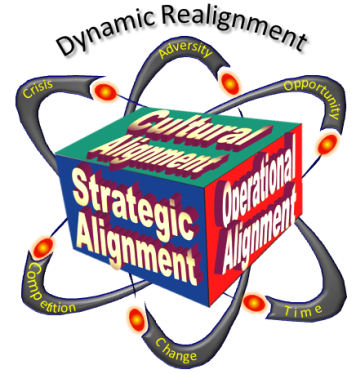 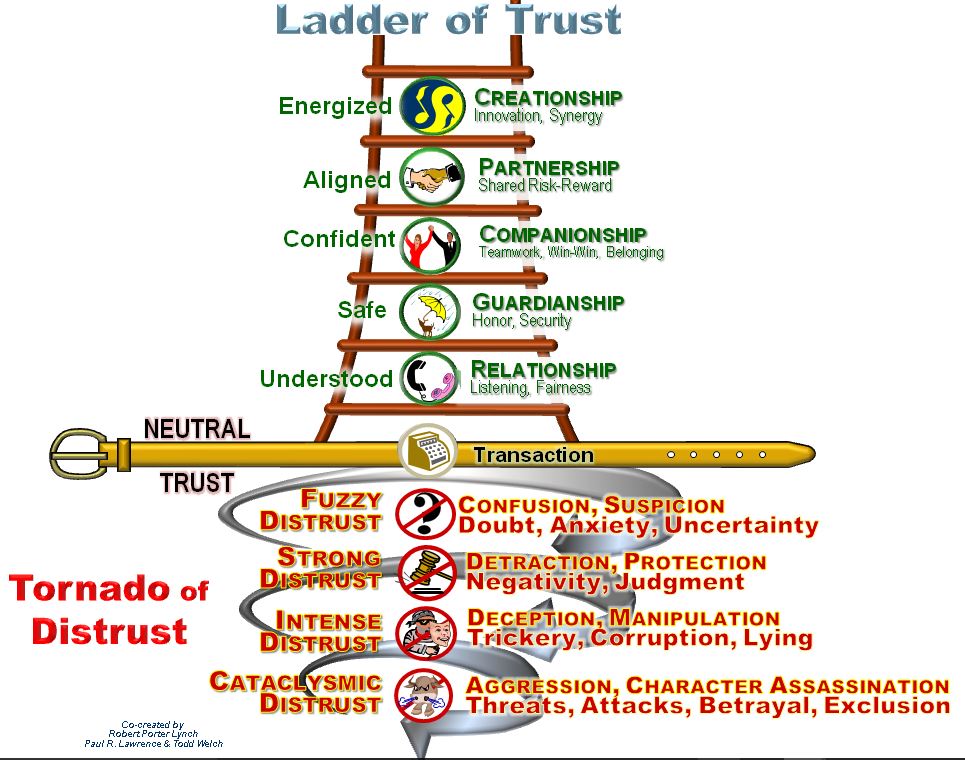 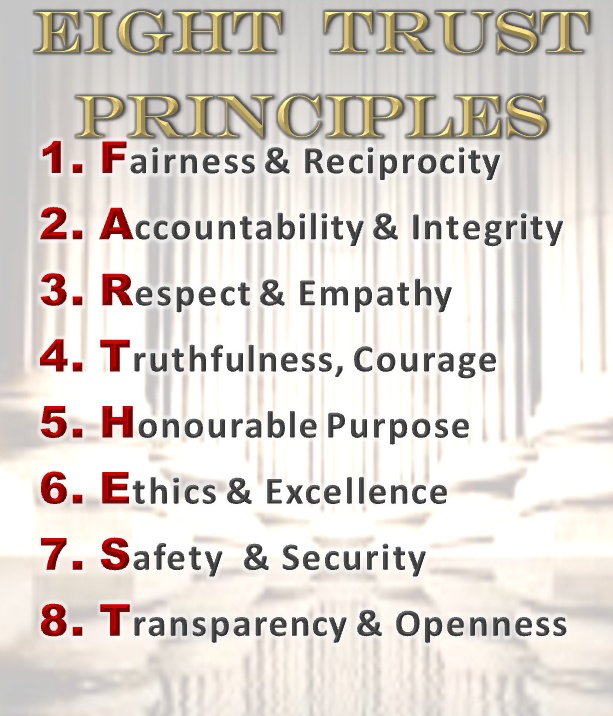 ReliableGet ResultsIntegrated No Silos No Surprises
Key Actions: 	Live & Teach Trust, Use Diagnostics
		Select Hi-Trust/Performance Teams
Key Messages: 	Trust is Foundation of Teamwork
16
Copyright 2017
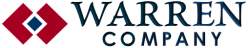 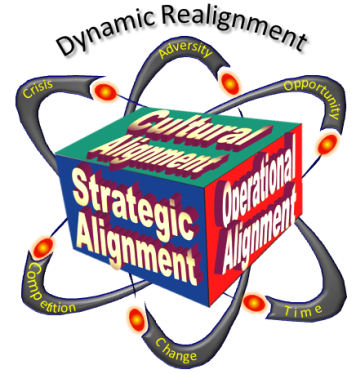 Part 3- Shape  Shifting     minD MaAps
Metrics, Architecture, Actions, Pictures, Stories
Alliance Management  Collaborative Leadership Shift Dynamic ReAlignment
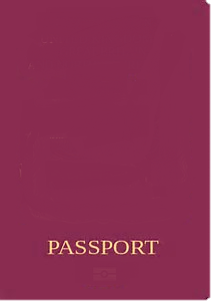 Cultural
Dynamic ReAlignment:Innovate/Adapt & Reconfigure/Restructureas results are achieved & conditions/situations change 
Technology Changes
Governmental Changes
Value Evolution is Faster 
Leadership & Personnel Changes
Acquisitions Shift the Playing Field
Competitors Enter & Exit
New Customer Needs
Adversity Strikes
Contracts Expire
Dynamic Realignment
Alignment
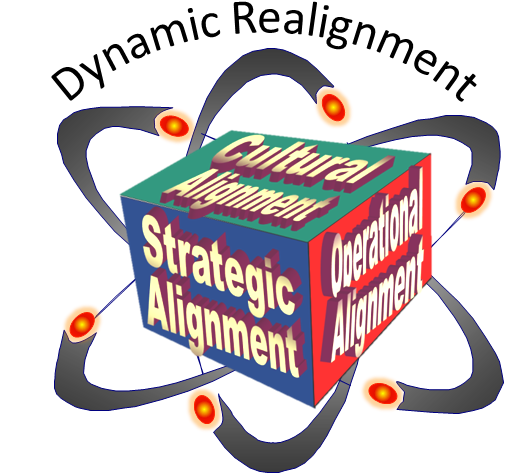 Adversity
Operational
Opportunity
Crisis
Can you Anticipate, Innovate, Adapt?
Strategic
Alignment
Key Actions: 	Use Four Alignments to Create Competitive Advantage		Create Internal  Teams & External  Alliances/Alignments
Key Messages: 	Success will Maximize with all Four Alignments 		Alliances are Alignments – Use Diagnostics regularly
Alignment
T i m e
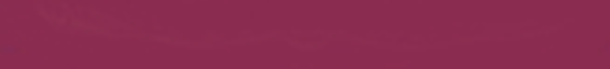 Comp
ion
it
et
UNIVERSAL
PASSPORT
C hange
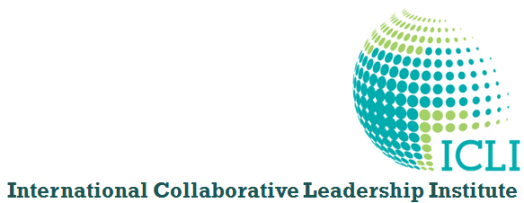 17
[Speaker Notes: Collaborative Leaders get greater support and coherence when adaptation to change is essential. When Adversarial leaders face change, the organization is suspicious, judgemental, and often will opt out. 
SuperBowl LI – Patriots & Falcons – Both teams got there because they were good at all four dimensions.
The Patriots  won the game because they were better at Dynamic ReAlignment – Greatest Comeback in Football History
4 Dimensional Alignment is a “Universal Passport” in the sense it can be used for alliances, leadership, teamwork, diagnostics, negotiations, personal development, and on …… ASAP must undergo a Dynamic ReAlignmentRebuild the Engine while  Racing down the Highway]
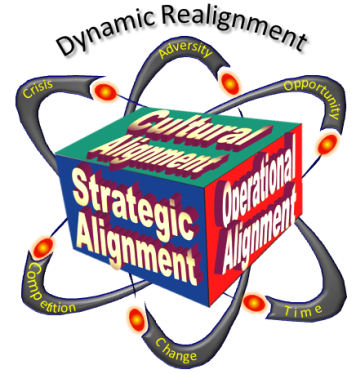 Part 4 - Road to the C-Suite
Alliance Professionals Must Master
New Thinking, Language, & Architecture
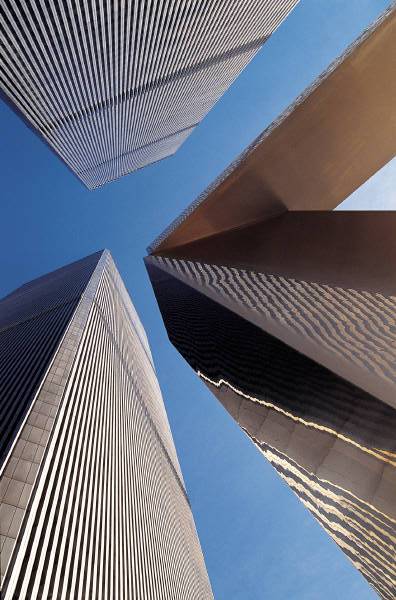 GAME CHANGER STRATEGY requires
Become COLLABORATIVE SYSTEMS Orchestrators	 Symphony of Synergies  -- Not Just Alliance Professionals
THINK, SPEAK & DESIGN Differently – Shift THE Architecture	Advocate, Champion, Demonstrate the Collaborative Imperative
Show LOWER RISK, HIGHER SUCCESS, GREATER PROFIT 	through Collaborative Strategies, Culture, Operational Best Practices
Demonstrate VALUE & COMPETITIVE ADVANTAGE 	that is MEASURABLE that  becomes MONEY
Interact with POWER CENTERS in your Company	Understand Transactional, Deal Mentality - Shift & Elevate Game of Business 
EDUCATE, BUILD TRUST & BUILD CAPABILITIES	in the New ARCHITECTURES – people must feel stronger as a result
SIMPLE MAPPS – Metrics, Architecture, Actions, Pictures, Stories	Ask questions that draw people into new understandings
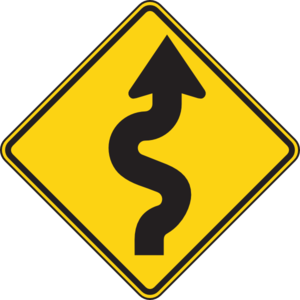 18
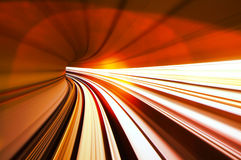 Open Discussion
The Road  to the   C-SuiTe
What’s Important?
What’s Missing?
What Shifts in Thinking?
What’s Possible?
What Actions are Required?
What Must be Done Differently?
Counter-Points?
Key Take-Aways?
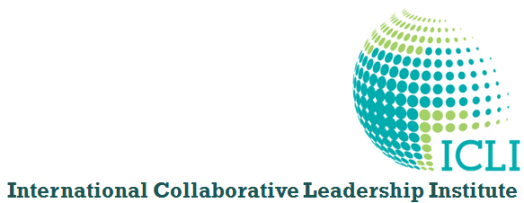 19
RobertLynch@WarrenCo.com
Leadership Requires New thinking
Architectures     Programs & Tools
Implementing  Game  Changing  Shifts
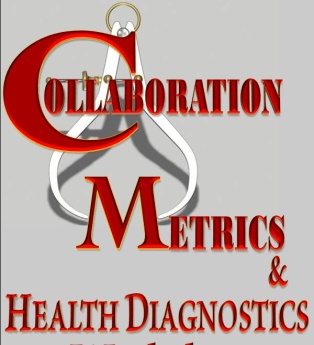 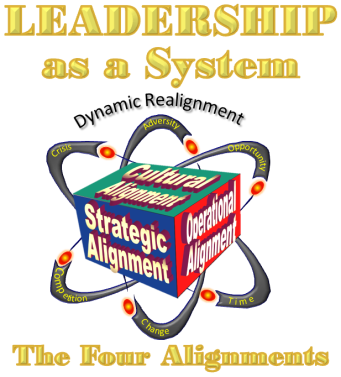 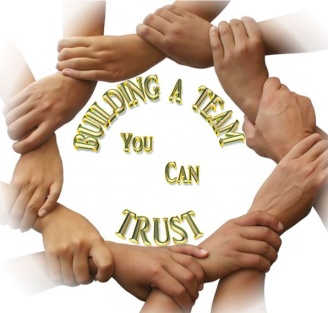 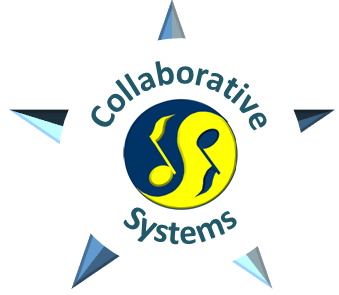 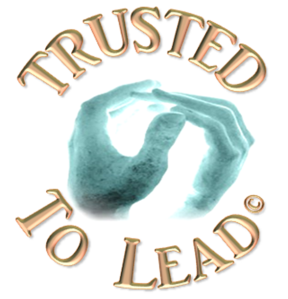 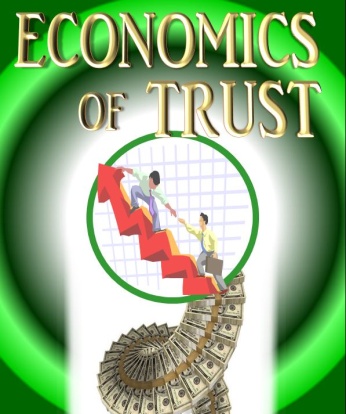 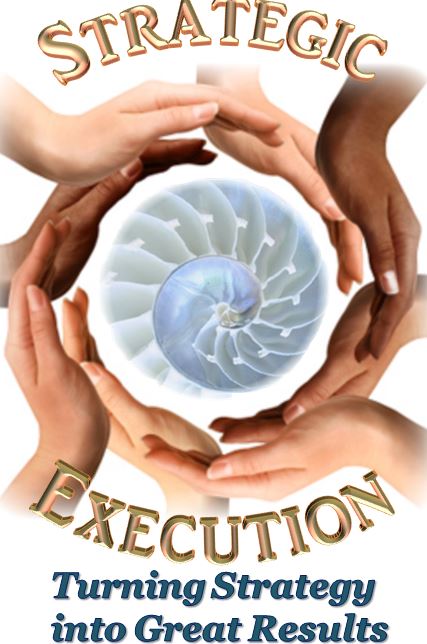 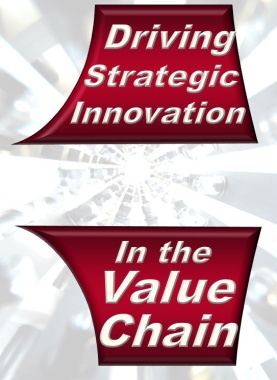 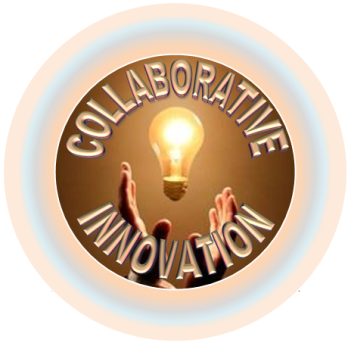 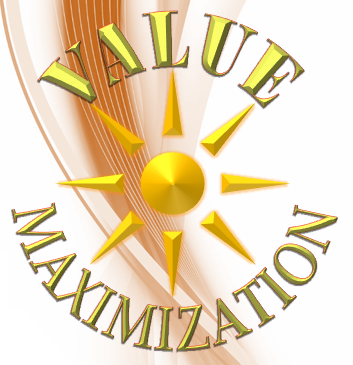 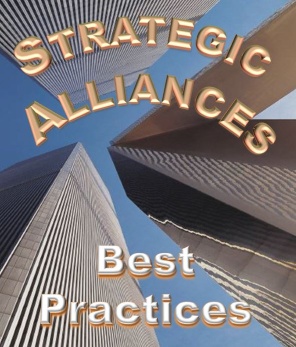 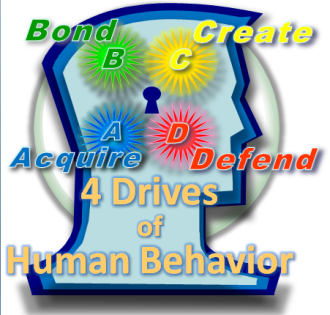 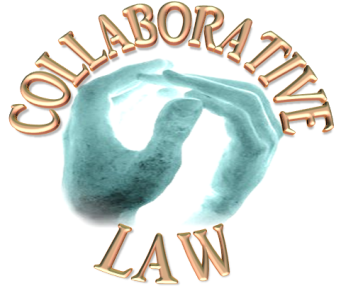 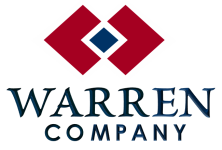 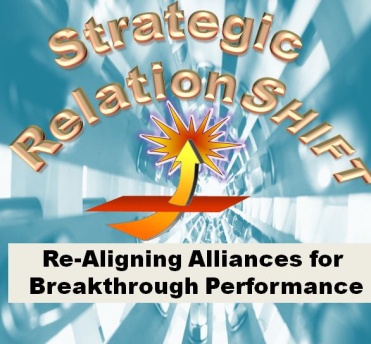 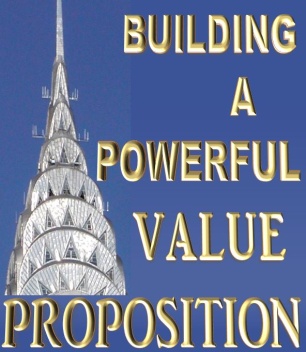 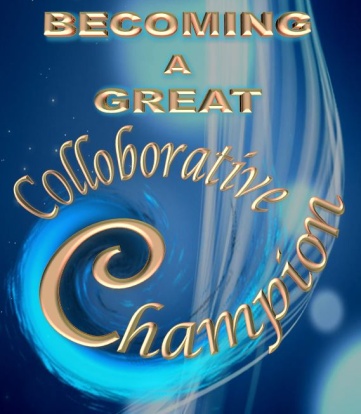 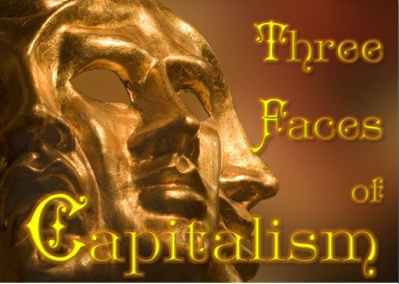 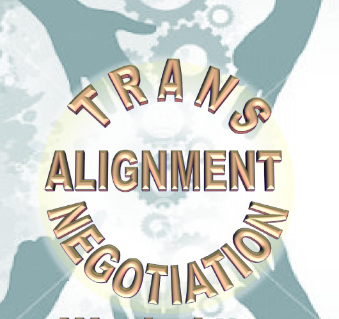 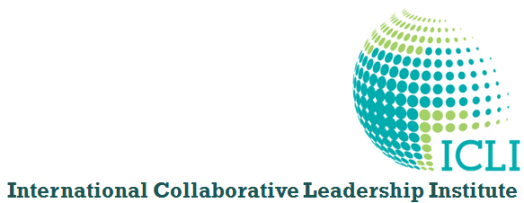 In Partnership with
Come to Naples or We will come to You
RobertLynch@WarrenCo.com
20
[Speaker Notes: Get a toe-hold in reprogramming the muddled minds by ReTraining. Start anywhere people have a curiosity or need. Any one of these programs is a good place to start. Or start with some of the other programs by other contributors to ASAP. If you think you can get into the C-Suite without changing the Muddled Thinking, you are counting on Santa Claus and the Easter Bunny for Deliverance.]
Architecture of Teamwork
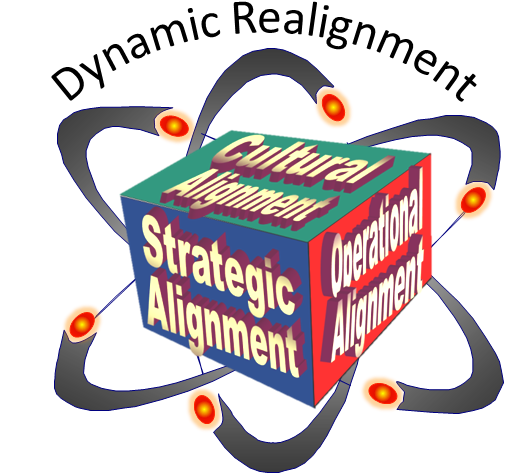 BUILD A TRUST & TEAMWORK CULTURE WITH PEOPLE
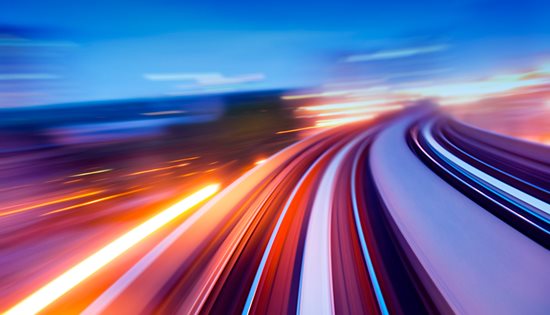 Character
Who You Are
Wisdom, Judgment,
Personal Integrity & Accountability
Values, Honor, Win-Win
Trustworthiness, Discipline
Perseverance, Work Ethic
Compassion
Caring about Others
Empathy, Sensitivity to another’s concerns
Willingness to Support Others
Emotional Maturity
Ability to anticipate another’s needs
Competence
Talents
Knowledge & Experience
Education, Skills & Abilities
Analytic Capacity
Getting Results
Courage & Commitment
Championing Spirit
Clarity of Mission & Purpose
Commitment & Enthusiasm
Response Under Pressure 
Ability to live on the edge of uncertainty
Discipline to Follow-thru to  Completion
Creativity
Imagination
Resourcefulness
Insight & Curiosity
Problem Solving Capacity
Progressive Learning & Thinking
Collaboration
How you Interact
Teamwork, Building Others
Sharing, The Golden Rule
Communicating, Listening, 
Giving Credit to Others
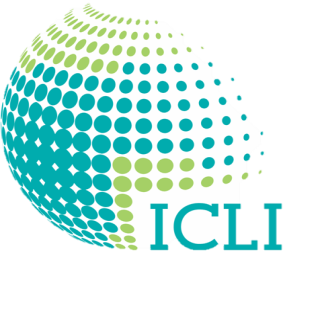 21
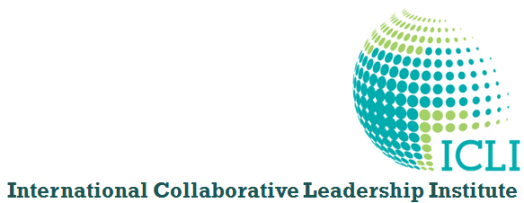 [Speaker Notes: Most managers spend 70% of their time on the weakest members of the team. That’s wrong. Patriots focus their energies on each member’s strength.]
Applications   of   Collaborative   Alignment   Architecture
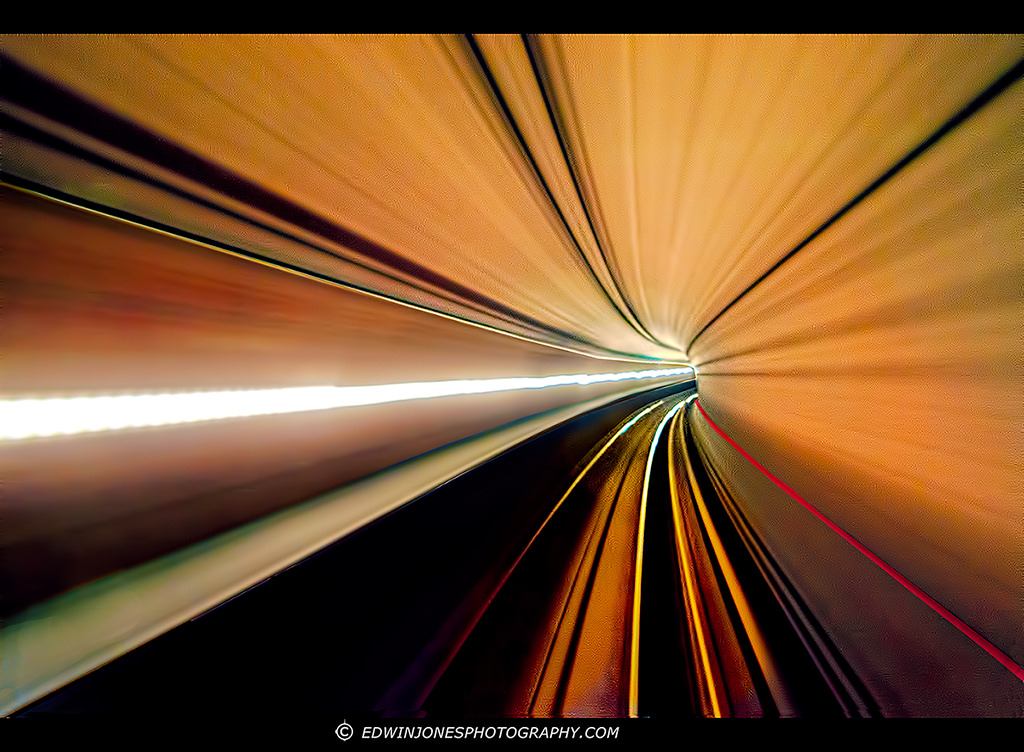 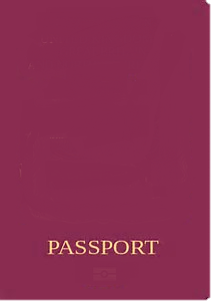 NEGOTIATIONS
MERGERS
LEADERSHIP
STRATEGIC ALLIANCES
TURNAROUNDS
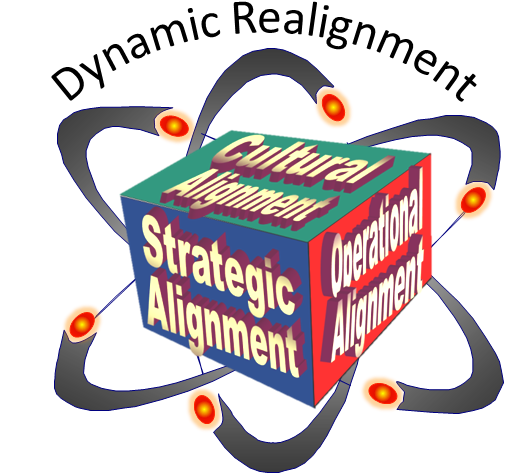 HUMAN RESOURCES
DIAGNOSTICS
COMPLEX PROJECT MANAGEMENT
CROSS-FUNCTIONAL INTEGRATON
SUPPLY CHAIN  MANAGEMENT
ORGANIZATION TRANSFORMATION
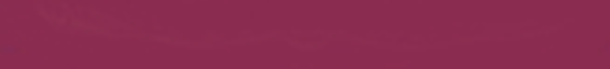 STRATEGIC EXECUTION
HIGH PERFORMANCE TEAMS
UNIVERSAL
PASSPORT
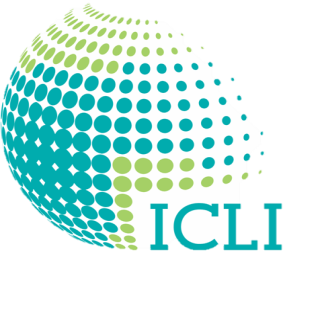 LEAN MANAGEMENT
ACQUISITIONS
COLLABORATIVE INNOVATION
22
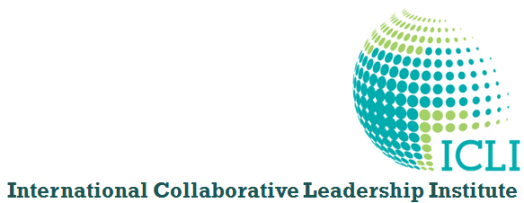 Collaborative Alignment Architecture
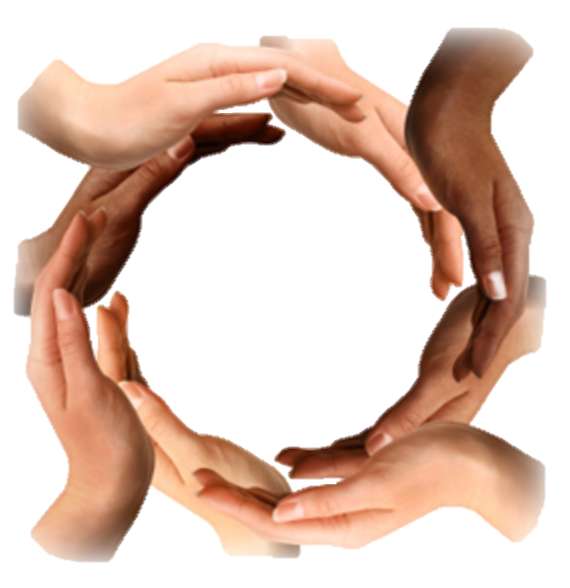 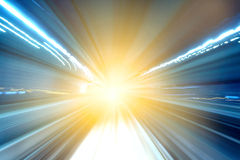 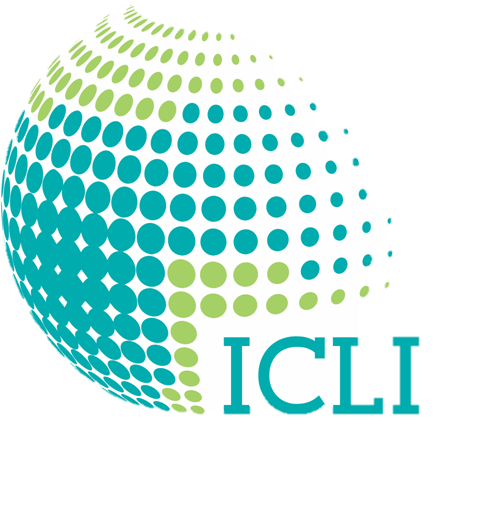 CERTIFICATE
  
leadership
COLLABORATIVE
International Collaborative Leadership Institute
23
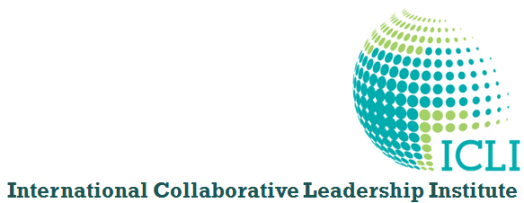 This is not just a shift in “technique”, it’s a shift to install a “collaborative operating system” in organizations. Just as a computer’s operating system does three things: 
manage the  company’s (computer’s) Assets & Resources, such as the human resources, assets, structures, key functional areas, inputs, and outputs, (hardware)
establish a user-interface, (the Culture) especially how people perceive their realities, interact with others, understand their roles, priorities, rewards, punishments, (user) and 
execute Functional Operations -- and provide services for applications and functions, such as operations, customer service, delivery of products, research, etc. (software)